成為聖靈的衣服





         Clothes of the Holy Spirit




               金京來博士   Kyungrae Kim, Ph.D.
“感動”- 常用於表達聖靈與人的關係（新約）


       -馬太 22:43 耶穌說：「這樣，大衛被聖靈感動 
 (in Spirit - ἐν πνεύματι) ，怎麼還稱他為主，說： 
   -路加 2:27 他受了聖靈的感動 (ἐν τῷ πνεύματι - in the Spirit) ，
 進入聖殿，正遇見耶穌的父母抱著孩子進來，要照律法的規矩辦理。 
      -使徒行傳 21:4 找著了門徒，就在那裡住了七天。他們被聖靈感動 (διὰ τοῦ  
  πνεύματος - through the Spirit) ，對保羅說：「不要上耶路撒冷去。」
    -帖前 5:19 不要消滅聖靈的感動.
       -彼後 1:21 因為預言從來沒有出於人意的，乃是人被聖靈感動 (ὑπὸ πνεύματος 
  ἁγίου φερόμενοι - ESV as they were carried along by the Holy Spirit) ，說出神的話來。 
       -啟示錄 1:10 當主日，我被聖靈感動 (ἐγενόμην ἐν πνεύματι - I was in Spirit) ，
 聽見在我後面有大聲音如吹號，說：
       -啟示錄 4:2 我立刻被聖靈感動 (ἐγενόμην ἐν πνεύματι - I was in Spirit) ，
 見有一個寶座安置在天上，又有一位坐在寶座上。
“聖靈降臨在人們身上”的表達（舊約）

     1) 在裡頭 (In, Within): Genesis 41:38  法老對臣僕說：
「像這樣的人，有神的靈在他裡頭，我們豈能找得著呢？」 
ESV …….. a man like this, in whom is the Spirit of God? (ר֥וּחַ אֱלֹהִ֖ים בּֽוֹ)
     2) 充滿 (to Fill): Exodus 31:2-3 (= 35:30-31)看哪 …… 比撒列，我已經提他的名召他。 
我也以我的靈充滿了他，使他有智慧，有聰明，有知識，能做各樣的工， 
     3) 身上 (On, Upon): Numbers 11:17我要在那裡降臨，與你說話，也要把降於你身上的靈分賜他們，他們就和你同當這管百姓的重任，免得你獨自擔當。 …… / ESV …… the Spirit that is on you and put it on them (מִן־הָר֛וּחַ אֲשֶׁ֥ר עָלֶ֖יךָ וְשַׂמְתִּ֣י עֲלֵיהֶ֑ם)
      -Judges 11:29耶和華的靈降在耶弗他身上，他就經過基列和瑪拿西 ………
     4) 降在~身上, 附著, 衝進 (Descend Upon, Attach, Rush צלח ): -Judges 14:6 耶和華的靈大大感動參孫，他雖然手無器械，卻將獅子撕裂，如同撕裂山羊羔一樣 ……. /  -1 Samuel 16:13 撒母耳就用角裡的膏油，在他諸兄中膏了他。從這日起，耶和華的靈就大大感動大衛 ……. /  ESV ……. And the Spirit of the LORD rushed upon David (וַתִּצְלַ֤ח רֽוּחַ־יְהוָה֙ אֶל־דָּוִ֔ד) ……
      *在希伯來原文中，“聖靈”是主體，人是客體（出埃及記 31:3; 35:31中，主語是“神”）.
人類首件衣服
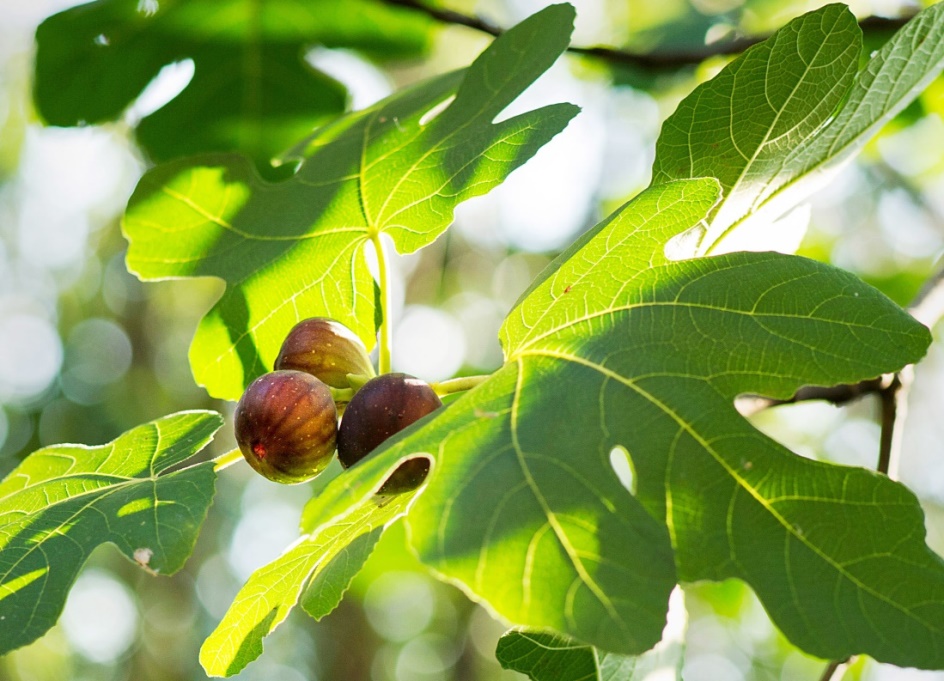 -創 2:25  當時夫妻二人赤身露體，並不羞恥。 
   -創 3:7他們二人的眼睛就明亮了，才知道自己是赤身露體，便拿無花果樹的葉子為自己編做裙子。           
   -創 3:21耶和華  神為亞當和他妻子用皮子做衣服給他們穿。
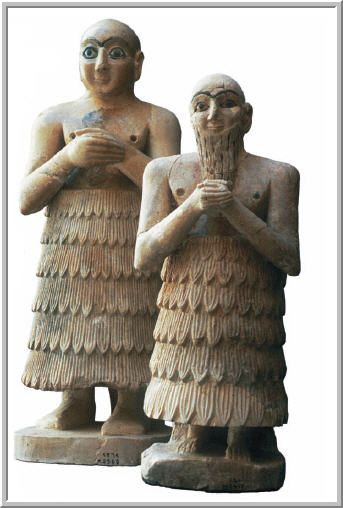 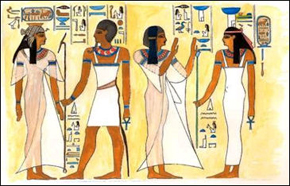 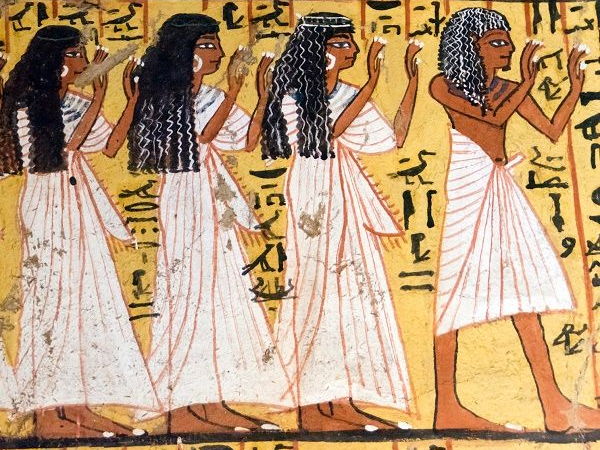 聖經原文中的“穿（衣服）”(‘To Clothe, Wear’)
              希伯來文 לָבַשׁ    /  希臘文 ἐνδύω 

1) 字面上的意思 (literally) – Genesis 3:21 (第一次出現)
     -Genesis 28:20  雅各許願說:神若與我同在 …..又給我食物吃，衣服穿.

	2) 比喻地 (隱喻 metaphor)
     -Isaiah 61:10 我因耶和華大大歡喜；我的心靠神快樂。因他以拯救為衣給我穿上，
             以公義為袍給我披上，好像新郎戴上華冠，又像新婦佩戴妝飾。 
     -Psalm 104:1 我的心哪，你要稱頌耶和華！耶和華我的神啊，你為至大！
             你以尊榮威嚴為衣服，
     -Psalm 35:26 願那喜歡我遭難的一同抱愧蒙羞！願那向我妄自尊大的
             披慚愧，蒙羞辱！ (NKJ …….. be clothed with shame and dishonor) 
     -Romans 13:14 總要披戴主耶穌基督，不要為肉體安排，去放縱私慾。
     -Galatians 3:27 你們受洗歸入基督的都是披戴基督了。 
     -Ephesians 4:24 並且穿上新人；這新人是照著神的形像造的，有真理的仁義和聖潔。
聖靈像衣服一樣穿(包裹)著人們:   1) 基甸



      *特殊的表達方式: 像衣服一樣聖靈穿著人們
      *在聖靈與人的關係中，前者是主體，後者是客體


   -士師記 6:32-34.   32 所以當日人稱基甸為耶路巴力，意思說：
                  「他拆毀巴力的壇，讓巴力與他爭論。」 
 33 那時，米甸人、亞瑪力人，和東方人都聚集過河，在耶斯列平原安營。  
  34  耶和華的靈降在基甸身上，他就吹角；亞比以謝族都聚集跟隨他。 

 

      -Judges 6:34  ‎ESV But the Spirit of the LORD clothed (לָבְשָׁ֖ה) Gideon, and he sounded the trumpet, and the Abiezrites were called out to follow him.
聖靈像衣服一樣穿(包裹)著人們:   2) 亞瑪撒


 代上 12:16-18.    16又有便雅憫和猶大人到山寨大衛那裡。 
17大衛出去迎接他們，對他們說：「你們若是和和平平地
來幫助我，我心就與你們相契；你們若是將我這無罪的人賣在敵人手裡，
願我們列祖的神察看責罰。」18 那時神的靈感動那三十個勇士的首領亞瑪撒，他就說：大衛啊，我們是歸於你的！耶西的兒子啊，我們是幫助你的！
願你平平安安，願幫助你的也都平安！因為你的神幫助你。大衛就收留他們，立他們作軍長。

        -1 Chronicles 12:18  ‎ESV Then the Spirit clothed (לָבְשָׁ֗ה) Amasai, chief of the thirty, and he said, "We are yours, O David, and with you, O son of Jesse! Peace, peace to you, and peace to your helpers! For your God helps you." …….
聖靈像衣服一樣穿(包裹)著人們:   3) 撒迦利亞




   代下 24:20-22.  20 那時，神的靈感動祭司耶何耶大的兒子
撒迦利亞，他就站在上面對民說：「神如此說：你們為何干犯
耶和華的誡命，以致不得亨通呢？因為你們離棄耶和華，所以他也離棄你們。」 21眾民同心謀害撒迦利亞，就照王的吩咐，在耶和華殿的院內用石頭打死他。 22 這樣，約阿施王不想念撒迦利亞的父親耶何耶大向自己所施的恩，殺了他的兒子。撒迦利亞臨死的時候說：「願耶和華鑒察伸冤！」 



       -2 Chronicles 24:20  ESV Then the Spirit of God clothed (לָֽבְשָׁה֙) Zechariah the son of Jehoiada the priest, and he stood above the people, and said to them, "Thus says God, …….
成為聖靈的衣服來生活



  路加福音 24:49  我要將我父所應許的降在你們身上，
 你們要在城裡等候，直到你們領受從上頭來的能力。  
   ESV And behold, I am sending the promise of my Father upon you. 
        But stay in the city until you are clothed with power from on high. 
                                         (ἕως οὗ ἐνδύσησθε ἐξ ὕψους δύναμιν)


  -如果沒有人穿衣服，衣服就無法獨自移動（領受聖靈） 
    -聖靈只穿乾淨的衣服（瓦器裡的寶貝）  
             Cf. 林後 4:7我們有這寶貝放在瓦器裡，要顯明這莫大的能力是出於神，不是出於我們。
民數記 6:24-26
  願耶和華賜福給你,保護你.  

  願耶和華使他的臉光照你,賜恩給你.
 
  願耶和華向你仰臉,賜你平安.
‎  יְבָרֶכְךָ יְהוָה וְיִשְׁמְרֶךָ׃     Numbers 6:24-26 
יָאֵר יְהוָה פָּנָיו אֵלֶיךָ וִיחֻנֶּךָּ׃                  
‎יִשָּׂא יְהוָה פָּנָיו אֵלֶיךָ וְיָשֵׂם לְךָ שָׁלוֹם׃